Фразовые глаголы
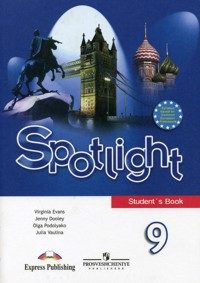 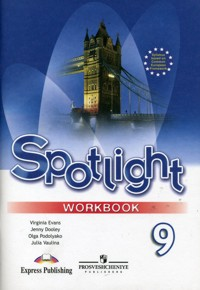 phrasal verbs
Содержание
Фразовый глагол “Turn”
Фразовый глагол “Make”
Фразовый глагол “Come”
Фразовый глагол “Break”
Фразовый глагол “Run”
Фразовый глагол “Check”
Фразовый глагол “Keep”
Фразовый глагол “Carry”
down
back
возвращаться
отказываться;
 уменьшать (звук, отопление)
up
Turn
off
выключать
прибыть, появиться;
увеличить звук, отопление
over
into
переключать TV канал
превращаться
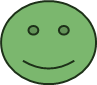 up for
of
компенсировать, загладить вину
понимать
Make
up
off with
убежать с украденным
изобретать, сочинять
out
четко видеть
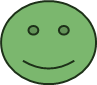 across
down with
случайно натолкнуться
заболеть
Come
up with
over
овладевать (о чувстве)
предлагать (идею)
out
выступать (на публике)
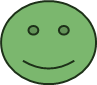 down
into
сломаться
врываться (куда-либо)
up
Break
out
внезапно начаться, разразиться
прекратить отношения (с  кем-то)
out of
вырываться, убегать
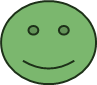 away
into
убегать
случайно встретить кого-либо
Run
through
out of
кончиться (продукты, бензин)
репетировать
over
задавить (транспортным средством)
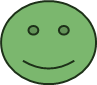 on
in
проверять, как идут дела
зарегистрироваться в аэропорту или в отеле
up (on)
Check
off
проверять галочкой по списку
находить информацию;
убедиться, проконтролировать кого-то
out (of)
пробовать (новое кафе, клуб);
рассчитываться (за отель)
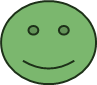 away from
down
избегать, держаться подальше
не повышать
keep up with
Keep
from
беречь от
следовать расписанию, наверстать упущенное, догнать группу в занятиях
on doing
продолжать делать что-либо
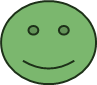 off
away
увлечься чем-либо
справляться;
завоевывать, выигрывать (приз)
Carry
through
on
продолжать что-либо делать
превозмогать, осуществлять
out
выполнять, доводить до конца
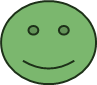 THE END
Thanks for watching!